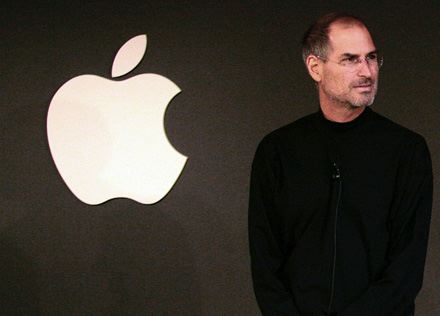 Стівен Пол Джобс (24 лютого 1955 - 5 жовтня 2011), відомий як Стів  Джобс – американський підприємець і винахідник. Був співзасновником, головою ради директорів і головним керуючим корпорації Apple.
Біографія
Стівен Джобс народився 24 лютого 1955 в містечку Маунтін-В'ю, штат Каліфорнія. Його дитинство і юність пройшли там же, у прийомній сім'ї Пола і Клари Джобс, яким був відданий на виховання.
У школі, захопившись електронікою і тяжіючи до спілкування зі старшими хлопцями, Джобс знайомиться із Стівом Возняком, своїм майбутнім колегою по компанії Apple. Перша їхня спільна робота межувала з хуліганством: два Стіва змайстрували BlueBox ( «Синя коробка») - пристрій, що дозволяло здійснювати безкоштовні телефонні дзвінки на далекі відстані. Згодом, згідно з легендою, на основі тієї ж схеми вони побудували перший спільний бізнес. Возняк виготовляв ці пристрої під час свого навчання в Берклі, а Джобс, будучи учнем старших класів, займався їх продажем.
Стів Джобс і Стів Возняк (1976)
Стівен Джобс і Стівен Возняк стали засновниками компанії «Apple». Займалася виробництвом комп'ютерів власної конструкції, вона була заснована 1 квітня 1976, а зареєстрована офіційно на початку 1977 року. Автором більшості розробок був Стівен Возняк, тоді як Джобс виступав маркетологом.
Стів Джобс і Стів Возняк (1978)
Apple II
Першим персональним комп'ютером, який представили Стів Джобс і Стів Возняк, був Apple I за ціною 666 доларів 66 центів. У наслідку був створений новий комп'ютер Apple II. Успіх комп'ютерів зробив Apple ключовим гравцем ринку персональних комп'ютерів.
У грудні 1980 р. відбулася перша публічна продаж акцій компанії (IPO), що зробило Стіва Джобса мульти-мільйонером.
Комп’ютери Apple Macintosh
На початку 1980-х років Джобс був одним з перших, хто побачив комерційний потенціал керованого мишею графічного інтерфейсу користувача, що призвело до створення Macintosh.
Джобс передає екземпляр першого Macintosh директору німецького музею Отто Мейру (1985)
Pixar Animation Studios
Під керівництвом Джобса Pixar випустила такі фільми, як «Історія іграшок» і «Корпорація монстрів» та ін
Спочатку створювалася як розробник високоякісного графічного апаратного забезпечення.
Джобс і iMac, найбільш продаваний комп'ютер на ринку (1999)
У 1996 році Apple оголосила, що купить NeXT, тим самим повернувши Джобса в компанію, яку він заснував.
У 1997 р. Стів Джобс стає тимчасовим виконавчим директором Apple.
У 2000 р. з назви посади Джобса зникло слово «тимчасовий»
Презентація червоного iMac в Сан-Франциско (1999)
Перший іPod (2001)
Неймовірно компактний і портативний музичний плеєр оснащений кнопками, з вбудованим FM-радіо, крокоміром, кріпленням і безліччю інших функцій.
Перший iPhone (2007)
iPhone - лінійка чотирьохдіапазонний мультимедійних смартфонів, розроблена корпорацією Apple. Смартфони поєднують в собі функціональність плеєра iPod, комунікатора та інтернет-планшета.
Перший iPad (2010)
iPad - інтернет-планшет, що випускається компанією Apple. Пристрій був представлений на презентації в Сан-Франциско Стівом Джобсом 27 січня 2010.
24 серпня 2011 Джобс оголосив про те, що він залишає посаду генерального директора Apple Inс., Оскільки більше не може "відповідати своїм обов'язкам і очікуванням".
5 жовтня 2011 Джобс помер. Причиною смерті стала зупинка дихання, викликана злоякісною пухлиною підшлункової залози
Похорон Джобса пройшли 7 жовтня, причому їх місце було залишено в таємниці.
  Джобс був одружений. У нього залишилося четверо дітей.
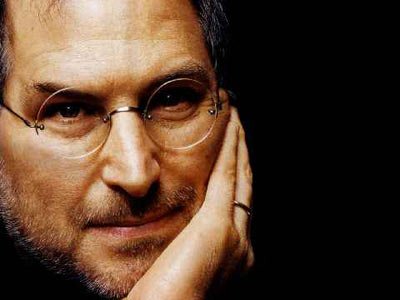